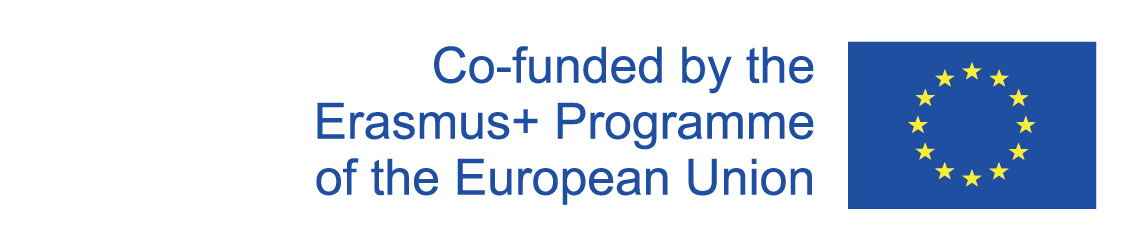 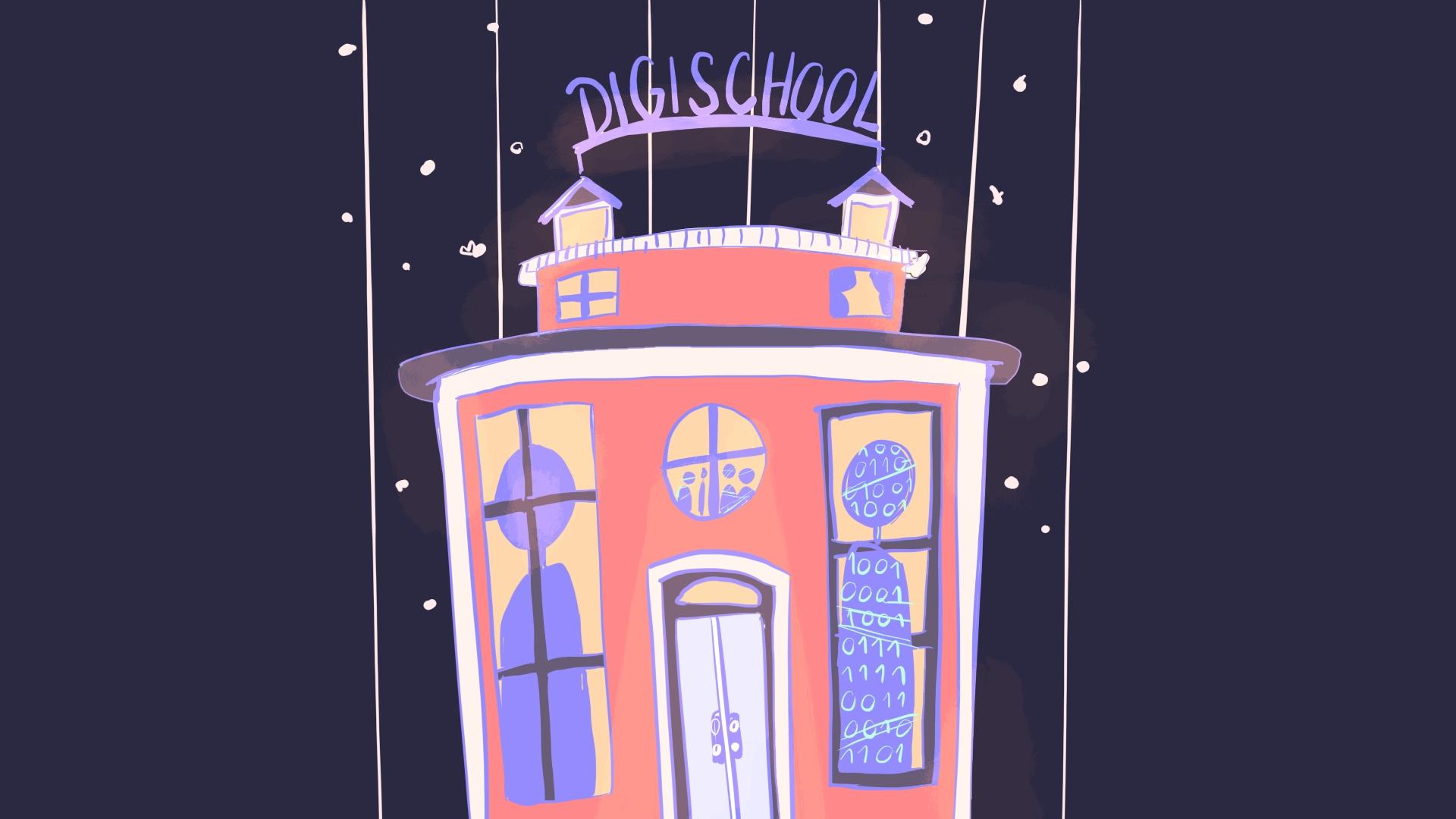 Modal verbs
2020-1-SK01-KA226-SCH-094350  font ARIEL
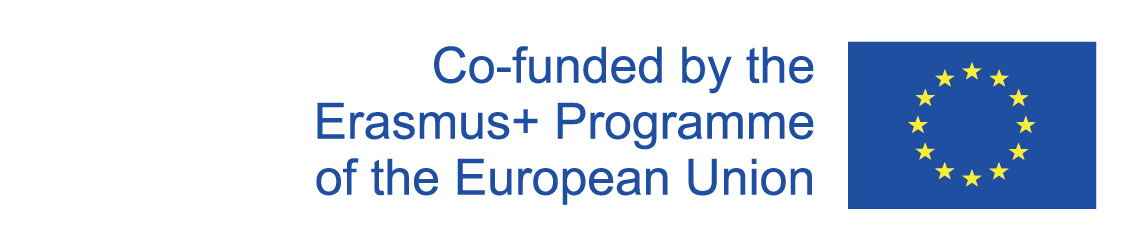 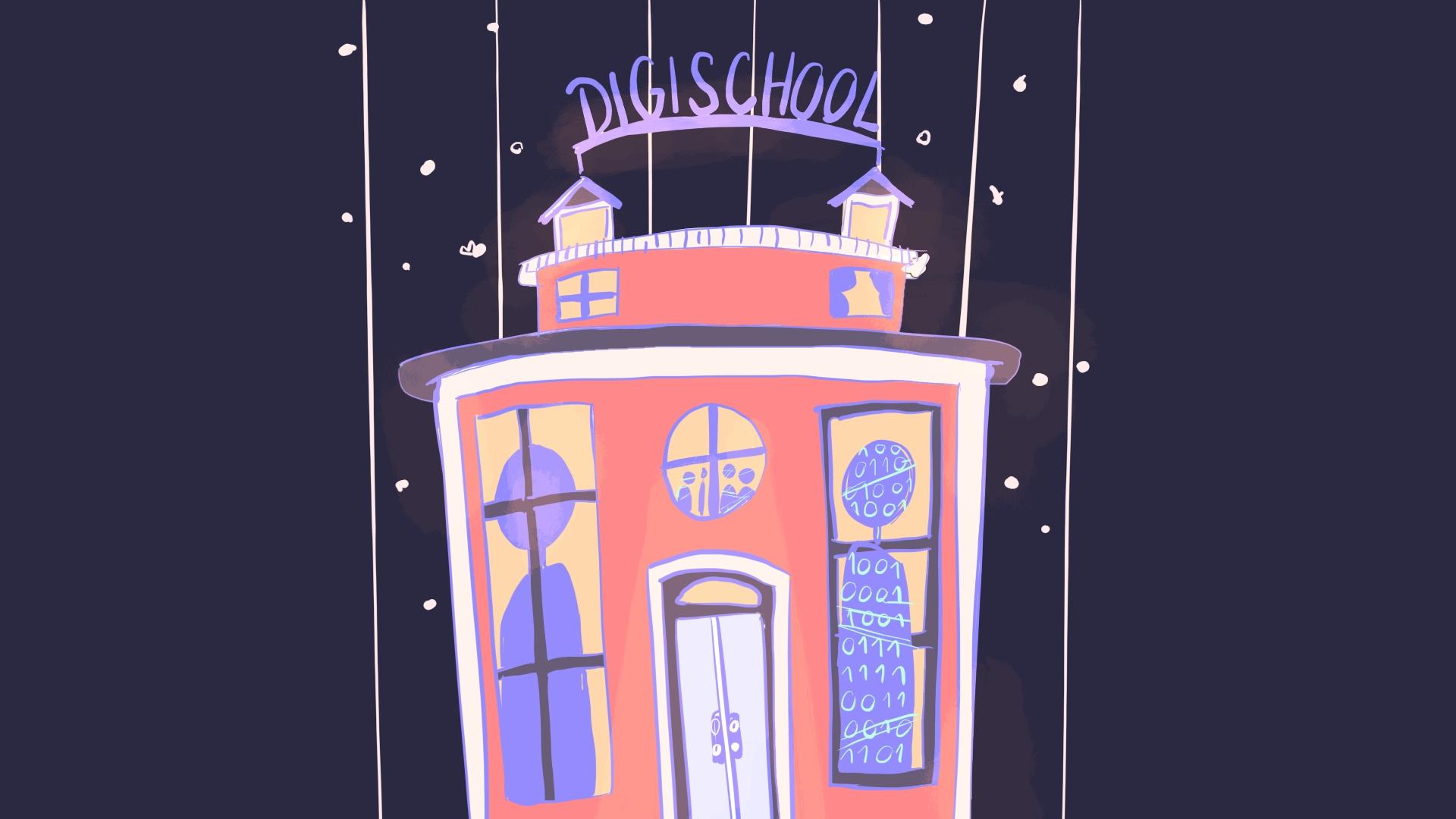 Subject: English language
Specification: ESL
Level: intermediate
Age of students: 15-16
Lesson length: 45 minutes
2020-1-SK01-KA226-SCH-094350  font ARIEL
‹#›
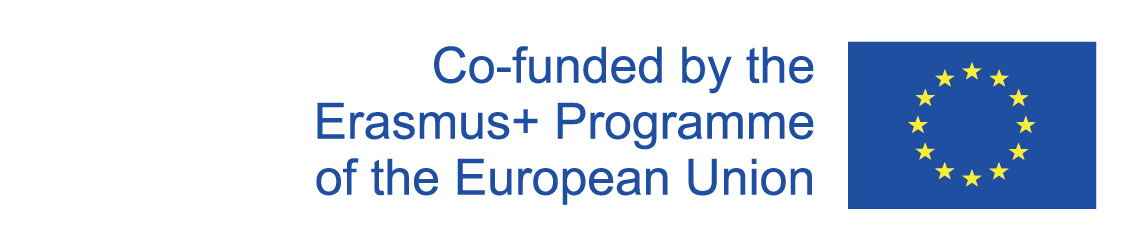 C O N T E N T
Theory
01
02
Educational materials
Sources
03
04
2020-1-SK01-KA226-SCH-094350
‹#›
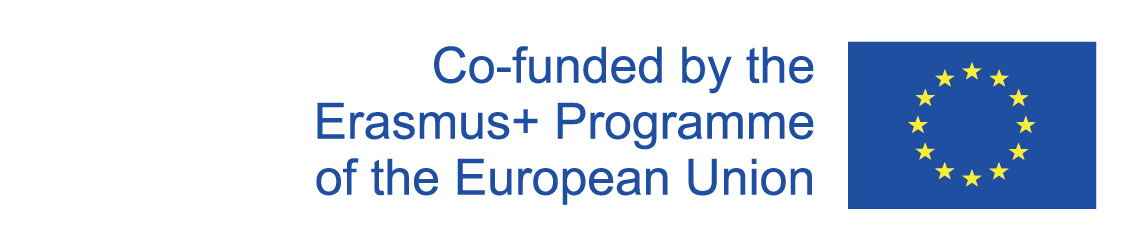 1
Theory
2020-1-SK01-KA226-SCH-094350
‹#›
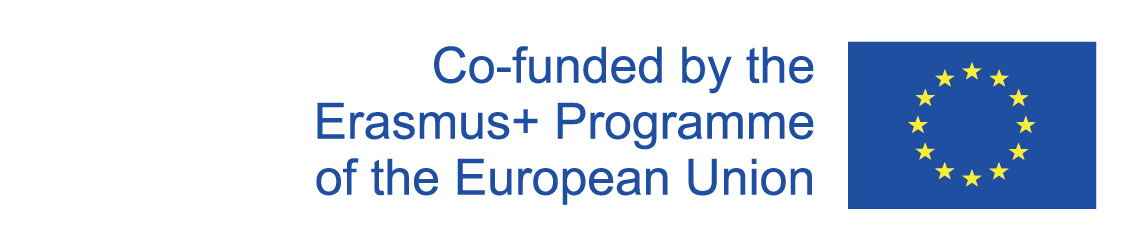 GENERAL INFORMATION
Modals are different from normal verbs:
1: They don't use an 's' for the third person singular.2: They make questions by inversion ('she can go' becomes 'can she go?').3: They are followed directly by the infinitive of another verb (without 'to').
2020-1-SK01-KA226-SCH-094350
‹#›
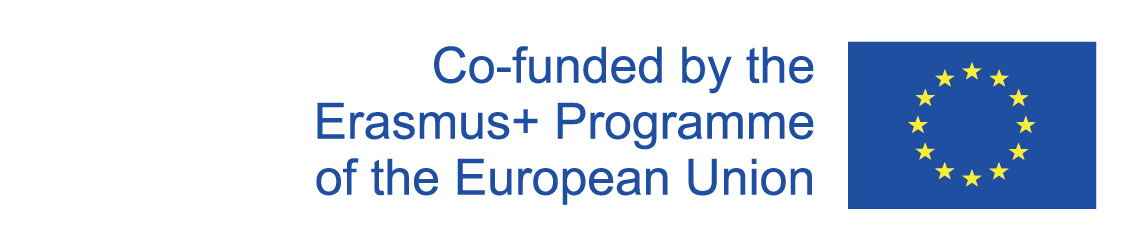 LIST OF MODAL VERBS
Can/could
May
Might
Must
Have to
Should/ought to 
Would
2020-1-SK01-KA226-SCH-094350
‹#›
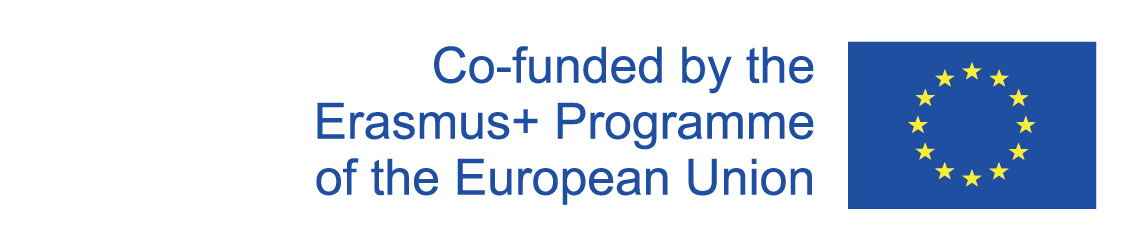 PROBABILITY
First, they can be used when we want to say how sure we are that something happened / is happening / will happen. We often call these 'modals of deduction' or 'speculation' or 'certainty' or 'probability'.We use modals: ´might´, ´could´, ´may´,´must´
For example:
It's snowing, so it must be very cold outside.
This bill can't be right. £200 for two cups of coffee!
2020-1-SK01-KA226-SCH-094350
‹#›
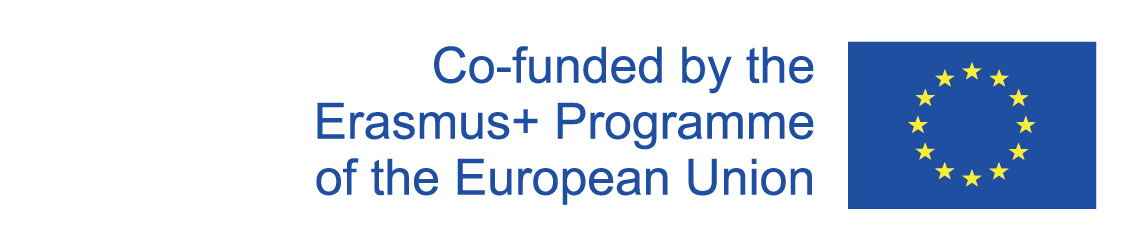 ABILITY
We use 'can' and 'could' to talk about a skill or ability.For example:
She can speak six languages.
My grandfather could play golf very well.
I can't drive.
2020-1-SK01-KA226-SCH-094350
‹#›
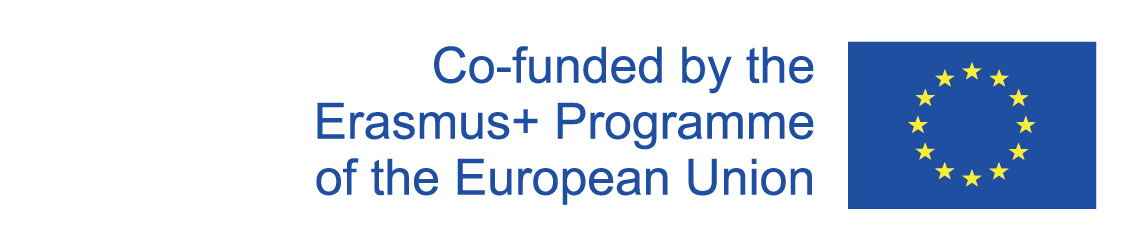 OBLIGATION AND ADVICE
We can use verbs such as 'must' or 'should' to say when something is necessary or unnecessary, or to give advice.For example:
Children must do their homework.
We have to wear a uniform at work.
You should stop smoking.
2020-1-SK01-KA226-SCH-094350
‹#›
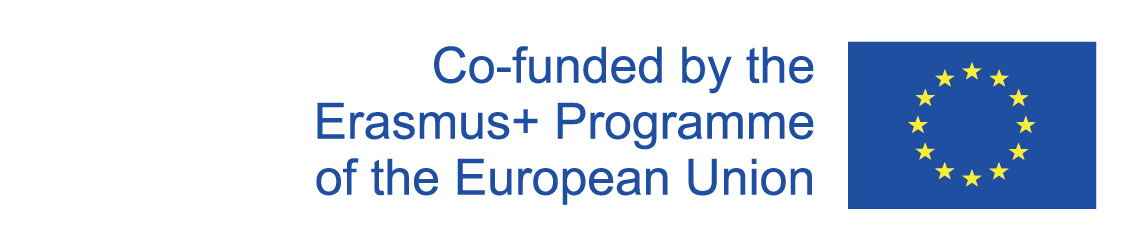 PERMISSION
We can use verbs such as 'can', 'could' and 'may' to ask for and give permission. We also use modal verbs to say something is not allowed.For example:
Could I leave early today, please?
You may not use the car tonight.
Can we swim in the lake?
2020-1-SK01-KA226-SCH-094350
‹#›
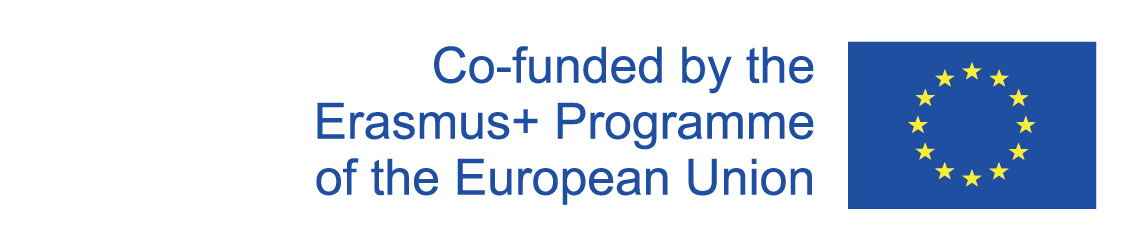 2
Educational materials
2020-1-SK01-KA226-SCH-094350
‹#›
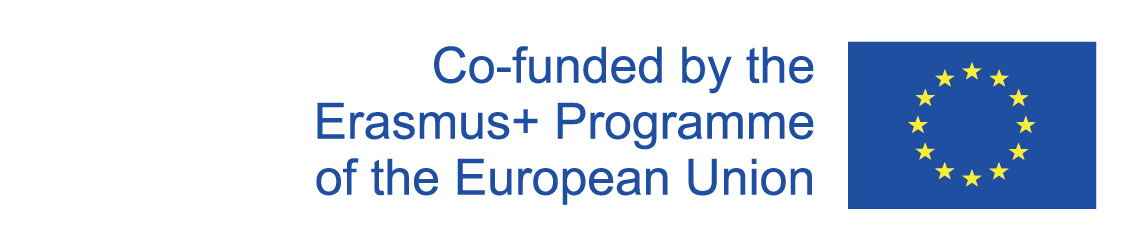 ACTIVITIES
MODAL VERBS - wordwall
Modal verbs - TEST - liveworksheets
2020-1-SK01-KA226-SCH-094350
‹#›
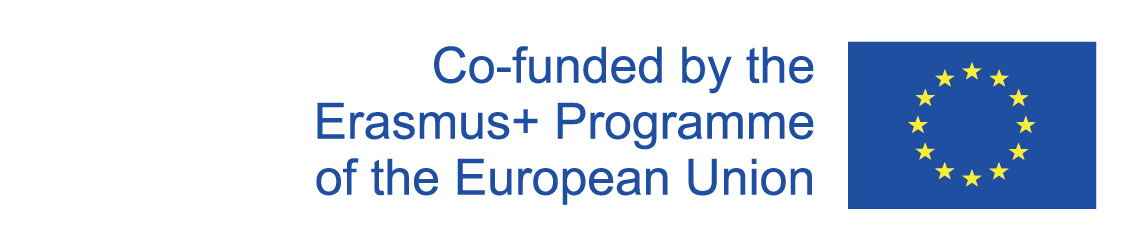 SOURCES
https://www.perfect-english-grammar.com/modal-verbs.html
2020-1-SK01-KA226-SCH-094350
‹#›
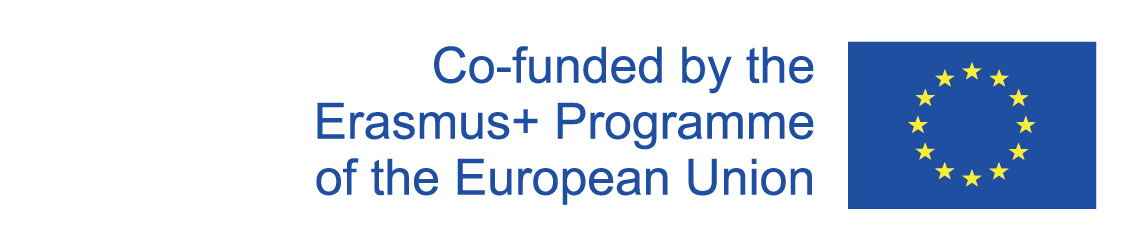 EN The European Commission's support for the production of this publication does not constitute an endorsement of the contents, which reflect the views only of the authors, and the Commission cannot be held responsible for any use which may be made of the information contained therein.
SK Podpora Európskej komisie na výrobu tejto publikácie nepredstavuje súhlas s obsahom, ktorý odráža len názory autorov, a Komisia nemôže byť zodpovedná za prípadné použitie informácií, ktoré sú v nej obsiahnuté.
2020-1-SK01-KA226-SCH-094350
‹#›